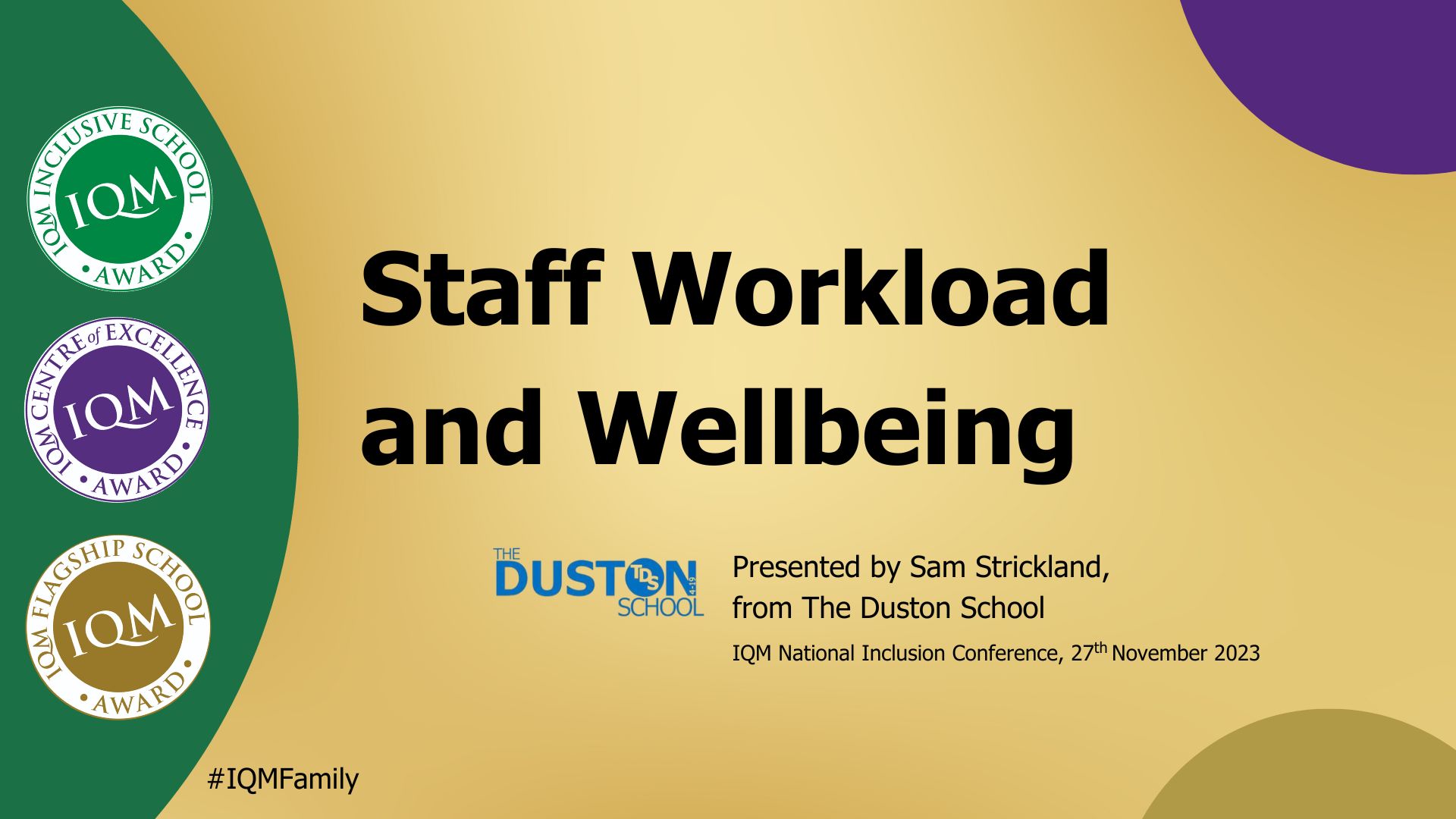 Workload Charter
Our core aim is to help students climb the tree of knowledge, so they can access University, Higher Education, Employment or an Apprenticeship. We take a firm view that the teacher is a professional and the expert in the classroom, therefore we provide training in accordance with this stance. We support staff to use their time effectively, so it has a real impact on pupil learning and outcomes. We ensure that staff workload is taken seriously.
Time Matters
CPD Matters
School Priorities Matters
Culture and Ethos Matters
Email embargos: No emails sent from Friday 6pm until Monday or sent during the holidays. The only exceptions are serious safeguarding or Covid matters.
Lesson objectives: School does not use lesson objectives. They waste valuable time and dampen expectations. Lessons focus on the BIG QUESTIONS, which are the objective and the focus for lessons.
Increased faculty time: At least three department meetings per half term. Middle leader in charge of a faculty/department dictates the agenda, with a view that the focus should be on sharing subject expertise and enhancing subject knowledge.
Agreed SLT messages: These seek to prevent ill communication and repetitive emails. There is also 
a daily briefing circulated by the Principal’s PA to reduce the number of emails in circulation.
Rational approach to data: Two data drops per year group within the academic year. All data is analysed for staff, freeing staff time and thinking to consider key actions. No formal time-consuming report comments are needed within the normal report cycle.
Pedagogical approach: There is no preferred learning style, but traditional teaching methods including retrieval practice, the use of workbooks, knowledge organisers, co-planning and direct instruction are to be embraced. Classes working in silence, making notes or being lectured are not viewed upon negatively. The school also endorses the use of BIG LECTURES. In writing the big lectures staff work collaboratively and they are used as a means of subject knowledge CPD.
Effective use of briefings: Briefings focus on training staff and sharing key/important messages.
Sensible use of twilight time: Operate a training model where we work a set number of twilights and trade this time for three lieu days. Teaching staff are also afforded an additional day off in lieu of their work as a tutor.
Consultative forums: The Principal holds a termly staff consultative forum, whereby staff are able to present issues/concerns. SLT also hold behaviour, teaching and learning and assessment consultative forums to discuss vital curricular/school matters. The Principal also chairs a staff wellbeing committee that meets termly. The Principal meets with all NQTs and new staff once every half term.
A rational approach to mocks: One full set of mocks in Key Stage 4 and Key Stage 5. This reduces pressure on students, reduces the volume of marking staff have to do and increases invaluable time in the classroom.
Personalised CPD: Every member of staff has a personalised CPD menu for the year, informed by the self-made goal they set for themselves. All subject facilities are provided with protected time to curate and deliver a subject knowledge CPD programme in response to staff needs. Coaching is an integral part of professional development and performance management approach with all staff allocated a coach and ring-fenced time to have coaching meetings at least three times per year.  Principal meets with all staff to discuss their role, career aspirations and CPD needed.
Rationalising revision: We hold a firm line that after school revision sessions will not begin until the last ten weeks prior to the public exams.
A rational approach to marking:  Whole-school feedback. Staff skim read class books once a fortnight, producing a summary feedback sheet, which students stick in their books and give verbal feedback identifying common misconceptions in lesson time.
Working with Unions: The Principal meets regularly with Union representatives within the school.
Non-negotiables: All stakeholders are aware there are a number of non-negotiables for pupil behaviour/s that will not be tolerated and for which a pupil risks being suspended or excluded. These are designed to make the school a safe and calm learning environment.
Resisting fads: TDS seeks to keep things simple and focused. Everything should come back to the School Improvement Plan.
Avoiding roll-over - No rollover of timetable during the second half of the Summer Term.
Centralised detentions: Detentions are centralised, issued the same day, take place after school and focus on three classroom expectations and a series of sensible wider school-rules.
Being flexible:  Where possible we aim to meet the needs of family life, ensuring emotional and family wellbeing are supported.
Co-planning: Clear commitment to co-planning. This serves to upskill staff, provides a platform to share expertise and saves staff time.
Faculty away days: All faculties receive two days of time together as a team. This provides time to work on the strategy for the forthcoming year.